23 марта  День Конституции Чеченской Республики
Подготовила и провела 
Тальхигова Л.У.
 во 2 «Б» классе
ГИМН ЧЕЧЕНСКОЙ РЕСПУБЛИКИ
Харцоно цІе тесна хийла хьо ягарх,Нохчийчоь ца йоьжна, гІаьттина яха.Кавказан ткъес хилла, маршонан ага,Хьан лаьттан сий дина яхь йолчу наха.
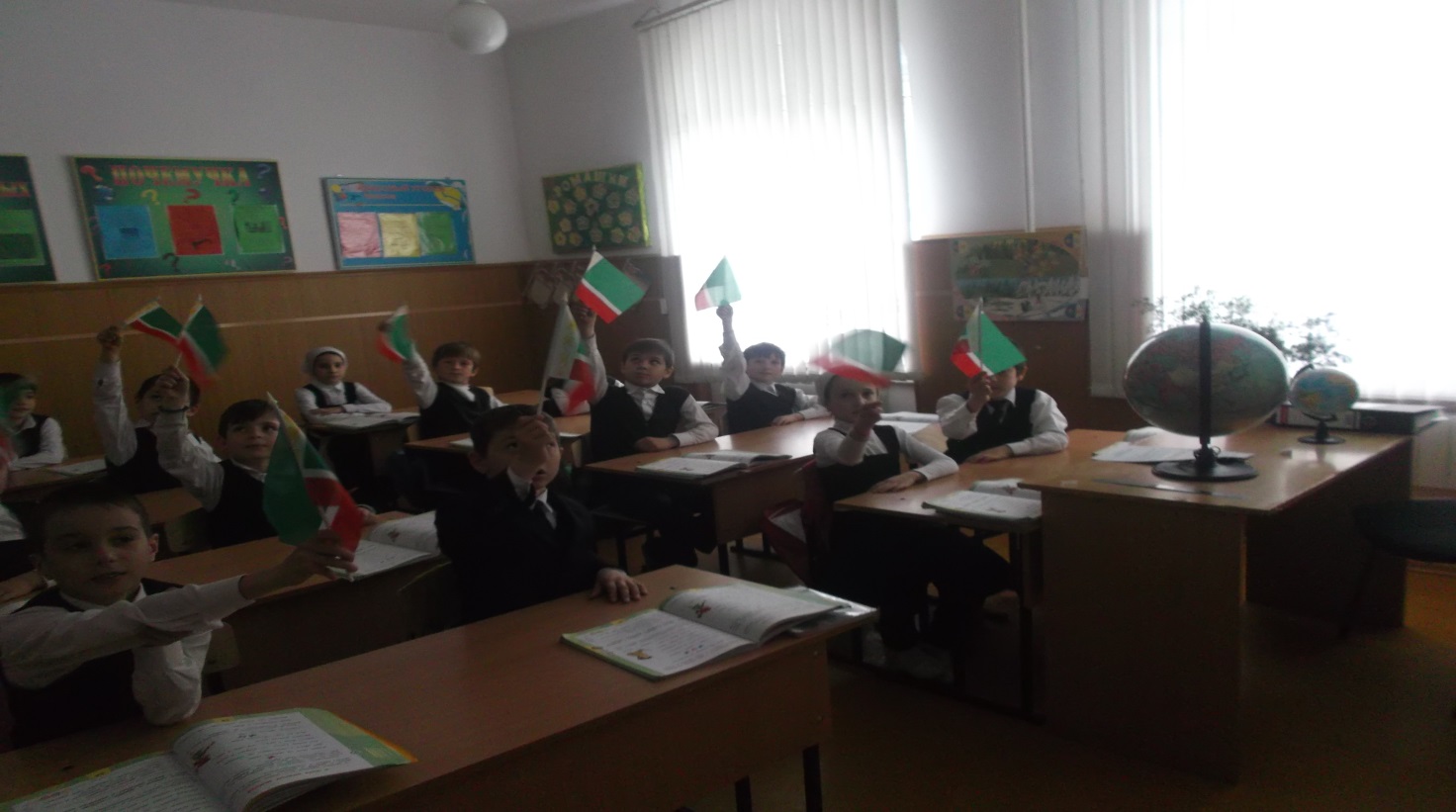 23 марта исполняется 13 лет со дня принятия Конституции Чеченской Республики.        В этот день чеченский народ принял документ, засвидельствовавший нашу историческую общность с Россией – «КОНСТИТУЦИЯ ЧР».
Мы всех жителей ЧечниПоздравляем с этим днем!Хоть ребята мы простые,Но в законе все живем!
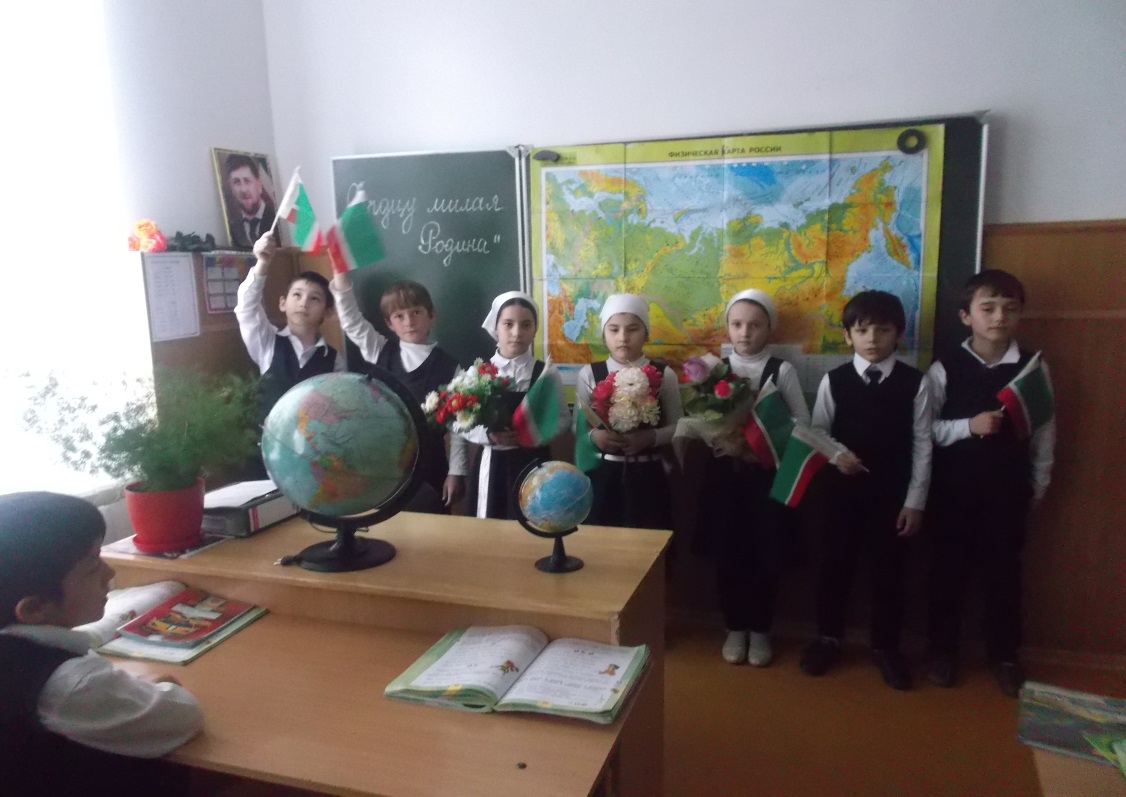 Конституция — не шутка, Надо всем соблюдать!Отвлечешься на минутку —Сразу можешь  в яму пасть!
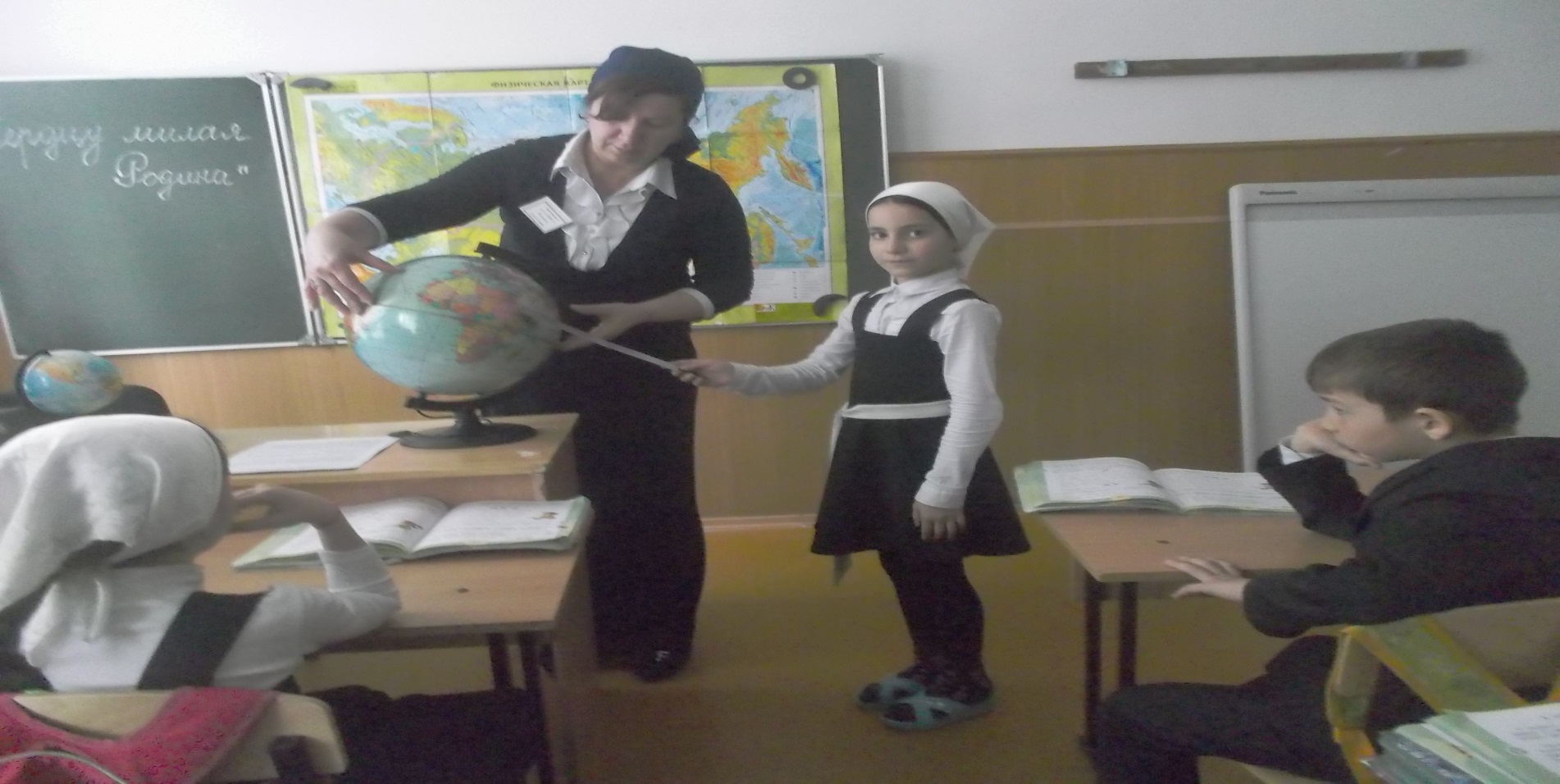 Все живем мы по закону,Влево, вправо — и впередКонституции, ребята,Светлый праздник подоспел.
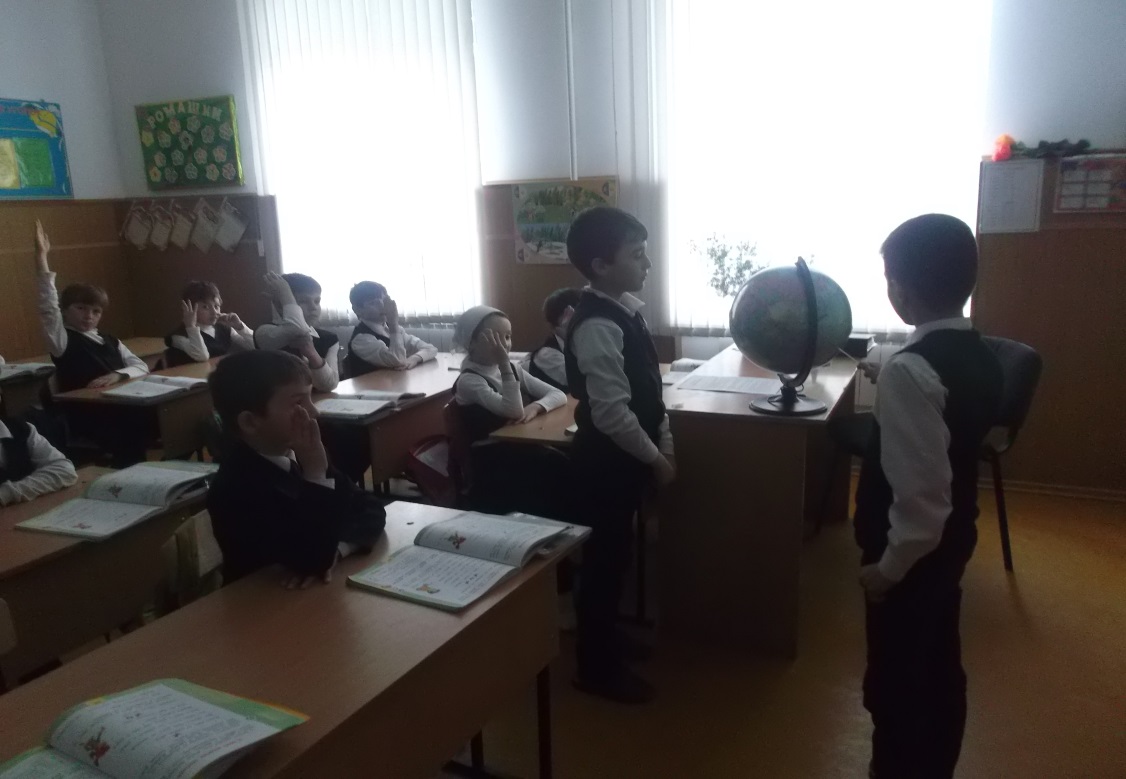 В День Конституции Чечни,На просвещенье кинем силы!Читать страны большой закон,Ведь самый главный в жизни он!
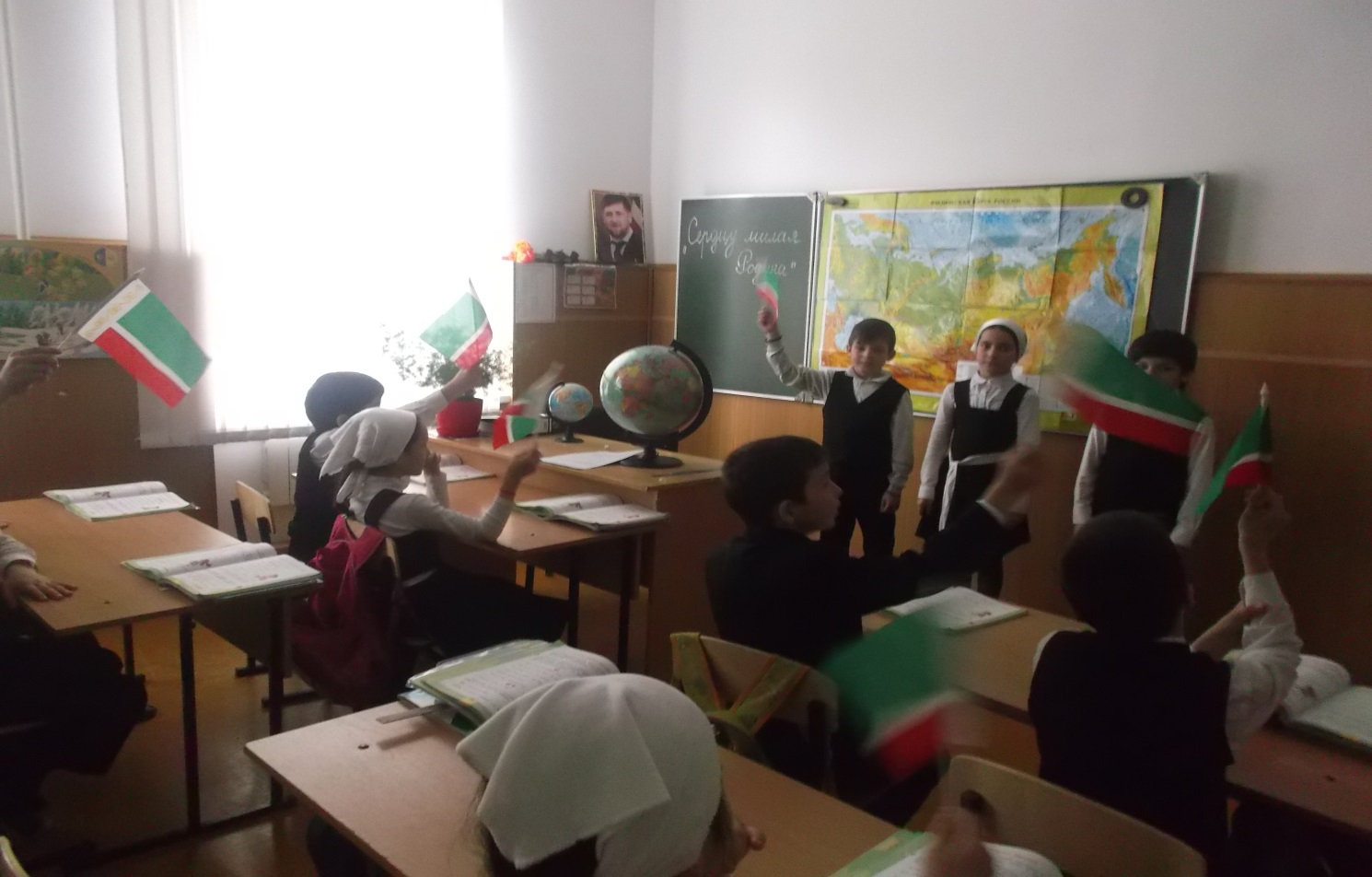 И с детства будем приучать,Своей страны законы знать!Незнание давно известно,Опасно, больше чем полезно.
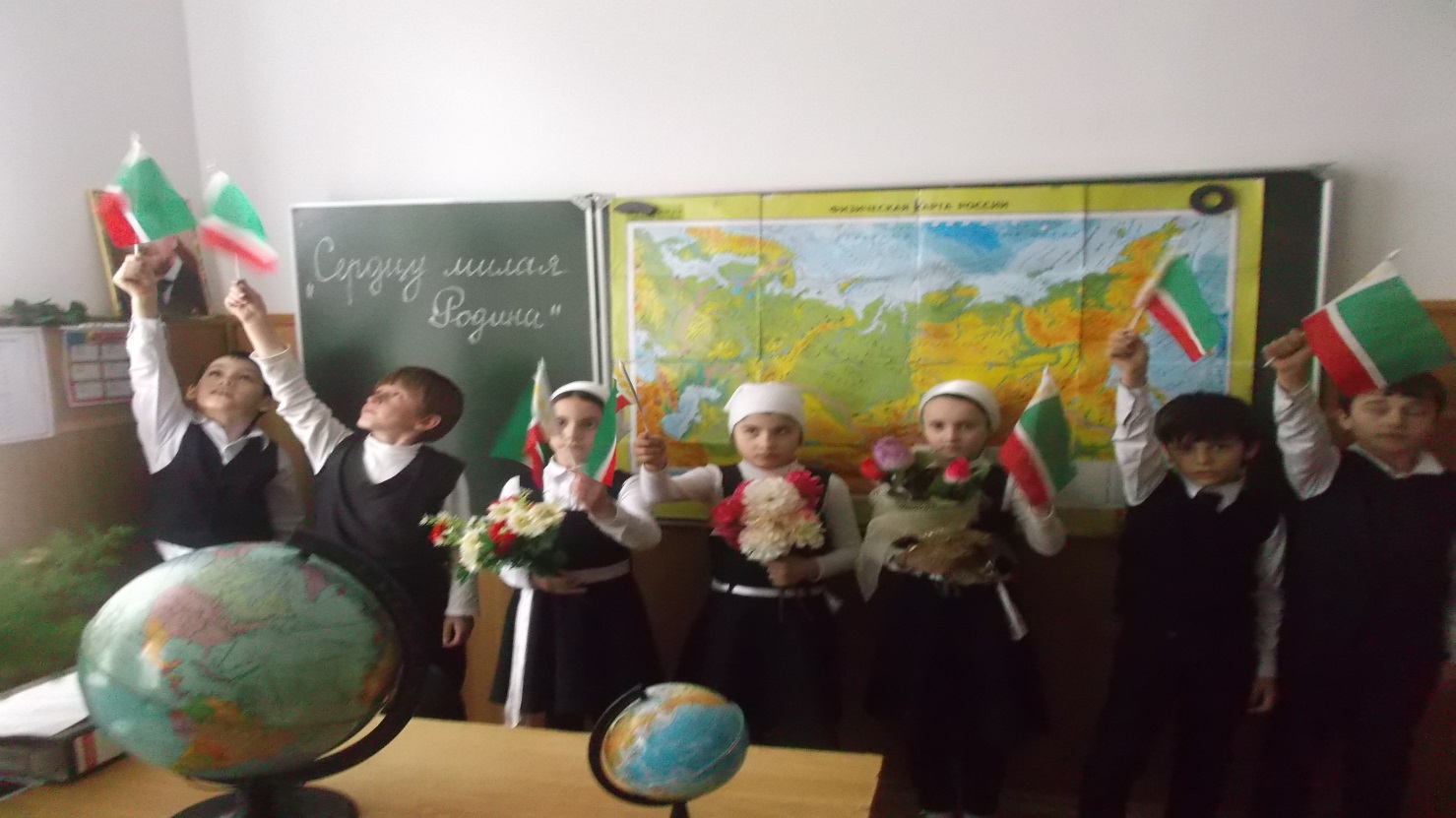 Послушными к законам будем,И про этот праздник не забудем!Поздравим с ним своих друзей,И жителей ЧЕЧНИ  своей!